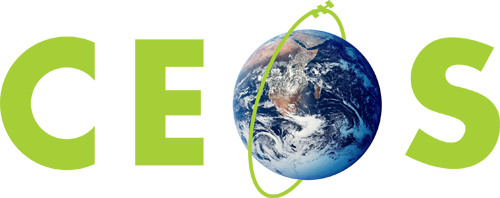 DEM related topics
K. Thome
NASA
WGCV Plenary # 45
CSIRO, Perth
July 16-19, 2019
Reminder – Motivation for studying DEMs
DEM differences cause differences in product inter-comparisons (for example during QA4EO SnowPEX)
Optical sensors with IFOV≤1km and any off-nadir directional viewing ≥30 m require terrain relief correction to co-align pixels 
Atmospheric correction requires calculation of path radiance which depends on altitude 
Land cover classification of VIS/ SWIR multispectral/hyperspectral imagery require hill-shading correction to minimize misclassification errors
All land (ToA & BoA) VIS/SWIR products require geo-radiometric correction (e.g. Sentinel-2 requires 30 m DEM)
Open DEM-related actions
Result of the efforts from the Radebul meeting held early in 2015
Momentum lost in defining the task group
Open DEM-related actions
Agreed on importance of DEMs to data product quality, interoperability, and CARD4L
There was no clear path forward amongst WGCV agencies
WGCV-44 presentation
What to do next
Easy first step is to add cross-reference on the WGCV web page to GMTED2010 for coarse resolution sensor geometric and radiometric calibration
Clears an action from WGCV-39
Could help point out the current state of DEM knowledge and gaps in global validation
Next steps more difficult
Limited availability of experts to assess the “best” DEM
Many have expressed willingness to help but not to lead
WGCV-44 presentation
	Listed three possible options – others exist as well
Let DEM Task Team fade away – technically only had a two-year lifetime so could be viewed as non-existent
Volunteer to lead and organize the DEM experts to revive the task team
DEMIX?
Concentrate on the impact of DEM choices rather than selecting the best DEM
Would still require significant modeling efforts
Follows from the points of the original effort to
Quantify geometric and radiometric requirements for current and future EO sensors for 10-15m, 30m & 90m DEMs 
Assess whether spaceborne DEMs are “fit for purpose” and whether CEOS users need “bare earth” or can work with heights “somewhere in the canopy-top” 
Sentinel-2 study could be a model for further work
WGCV-44 presentation
Let us not forget Terrain Mapping Subgroup
Could be reorganized as Global DEM Subgroup
Proposed originally by J-P Mueller
Recommended inviting and supporting a small team of experts to define requirements, work on simulation, test different DEM fusion methods, assess impact of non “bare-earth” DEM retrieval
Does it become absorbed within one of the other subgroups?
Truly cross-cutting since it relies on various sensors approaches
Would still suffer from no expert lead
Survey WGCV agency leads for their DEM/geolocation experts as a means to determine if there is sufficient numbers to warrant a subgroup
If so, a non-expert could be selected as subgroup lead in an effort to revive the sub-group
DEMIX could be a way to organize this
WGCV-44 presentation
Last thoughts
DEM discussion can become wrapped up in the interoperability, ARD, and data cube arenas
Impact of DEM is one of the proposed evaluations within ACIX
DEM could be rolled into further work related to CARD4L efforts

So as for the DEM Task Team concept
Should it stay or should it go?
Decided that it would stay
WGCV-44 outcomes
New actions
WGCV-44-01
Survey recent results from Surface Reflectance ARD efforts within LSI-VC to determine current DEMs being used and provide a list of DEMs and their resolutions and uncertainties.
Stensaas
WGCV-45
WGCV-44-02
Draft an approach that could quantify the geometric and radiometric uncertainties from DEMs of varying spatial postings and vertical resolutions. 
Thome
WGCV-45
Presentations on Friday should help close this action